Archaeological Institute of America
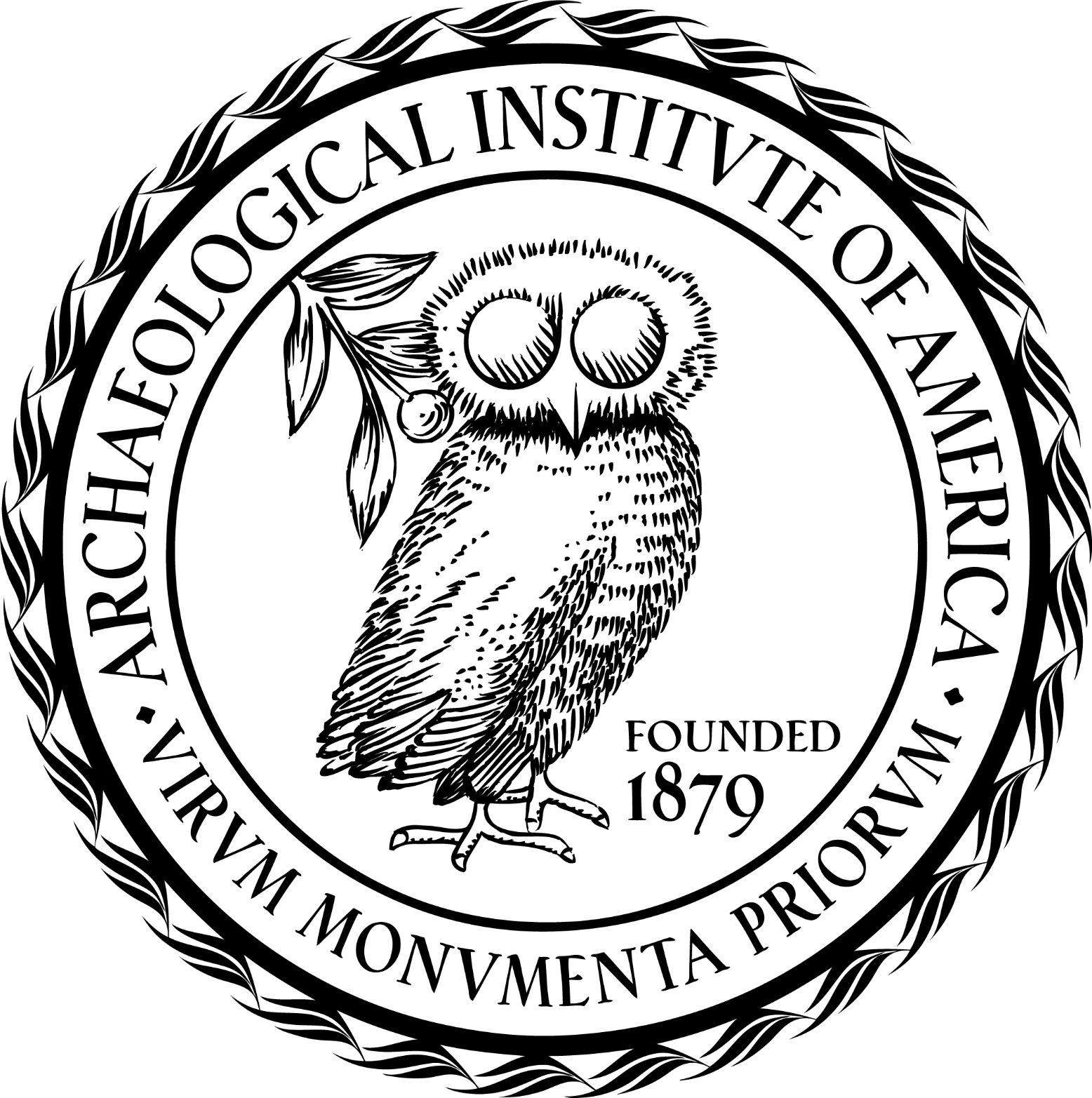 excavate
educate
advocate
The Nancy Stone Bernard Lecture
www.archaeological.org